LiNK Assessment Literacy: Analyzing Classroom Assessments
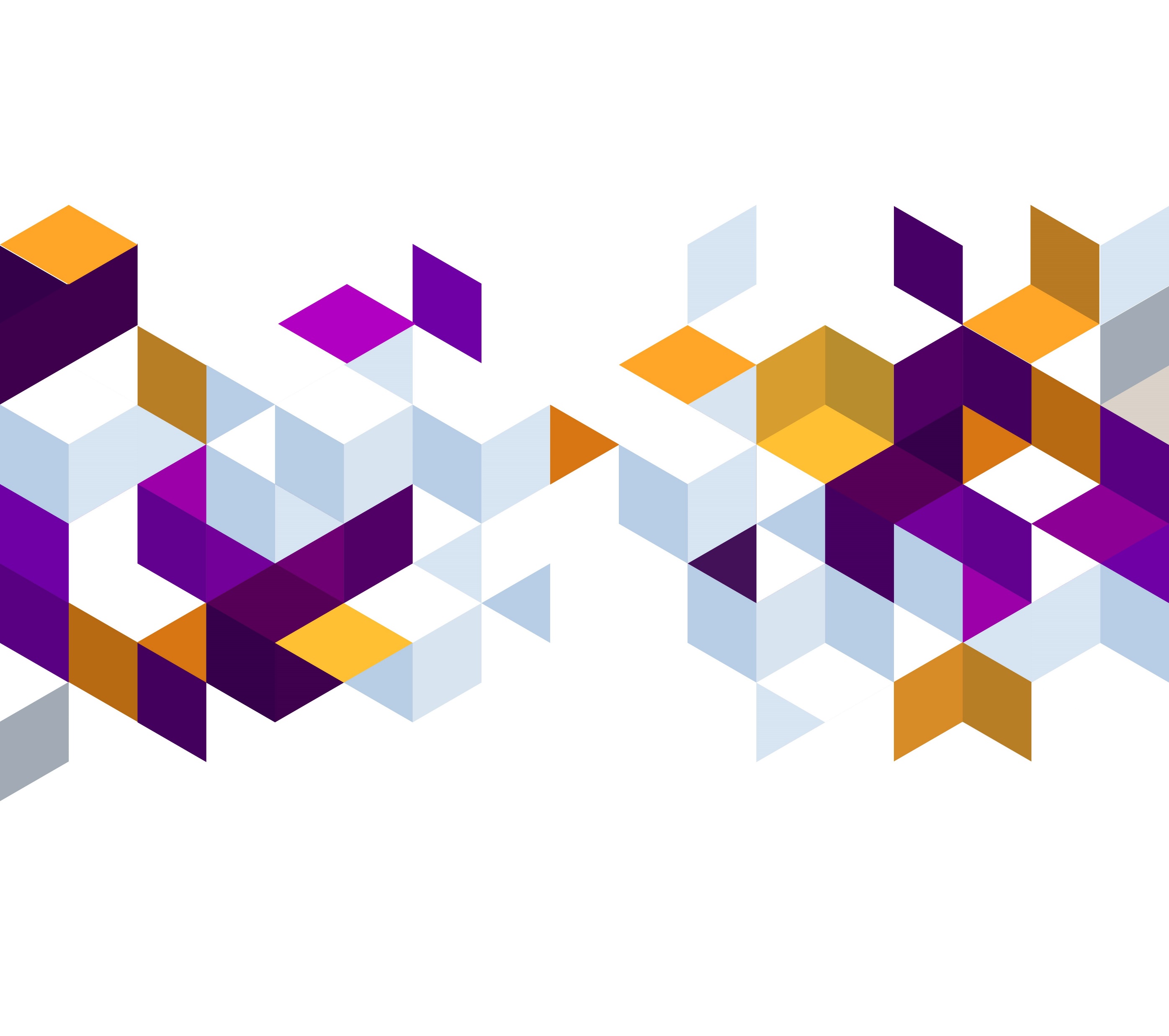 Marianne Perie
Measurement in Practice, LLC
[Speaker Notes: Hello and welcome to the LiNK Assessment Literacy series. This presentation is on Analyzing Classroom Assessments, delivered by Dr. Marianne Perie of Measurement in Practice, LLC.]
Goals for presentation
Learn how to analyze data from your classroom assessments to better understand what your students know and can do.
Determine how to set up scoring criteria to maximize the information you can get out of an assessment item.
Consider data for both individuals and across the classroom.
2
[Speaker Notes: In this presentation, we will focus on how to grade classroom assessments and make meaning of the results. Our goals are 1 – learn how to analyze data from your classroom assessments to better understand what your students know and can do; 2 - Determine how to set up scoring criteria to maximize the information you can get out of an assessment item; and 3 – understand how to analyze data both for your individual student and across your full classroom.]
Accompany Course #3
This presentation assumes you have completed the third assessment literacy course on designing classroom assessments.
It will repeat a little to show why the overlap is important.
3
[Speaker Notes: This session on assessment literacy is intended to be given after Session 3 on designing classroom assessment. There will be some repetition, but there is an assumption that you have already learned key ideas from the previous session.]
Aligning to purpose from design to analysis
The first thing to ask yourself is what do you want to learn about the student(s) from this assessment. 
Have they mastered X?
How well can they generalize and apply their understanding?
What complexity of text can they work with?
What will you do with the information?
Give a grade?
Group students by understanding?
Learn where they need additional support?
Determine the best text to assign next?
4
[Speaker Notes: Just as in designing the assessment, when thinking about how you want to analyze it, the first thing you need to ask yourself is what you want to learn about your students? For example, you could learn whether they’ve mastered a concept or specific standard; how well they can generalize and apply a known skill to a new context; or how well they can move from a simple text to a more complex one. 

The second consideration is what you will do with the information. Is it considered summative, in that you will give a grade and move on? Will you use it to group students by the complexity of the text they can understand? Are you trying to learn where students need additional support or what assignment to give them next?

This lesson assumes you want to learn something about your students knowledge and skills related to the standards you are testing and you’re not only trying to give them a summative grade.]
Match the Analysis to the Design
What item types are used?
Multiple-choice?
Multi-select?
Short answer?
Essay?
Performance task?
Match the scoring to the item type.
Focus on the evidence you need to collect to make a claim about your students’ knowledge and skills.
5
[Speaker Notes: How you design the test will also have implications on how you analyze the results.
The type of items you chose will dictate the type of scoring tool needed. But, remember, you want to keep your focus on the evidence needed to support a statement about your students knowledge and skills.]
Scoring as Evidence
We need a set of rules for interpreting student performance on a task.
These rules can be an answer key, rating scale, or rubric
In developing the rules, consider
What does mastery look like?
What evidence would I need to determine what to do next for the student? The class?
Rules will also vary by task type.
6
[Speaker Notes: Scoring is a source of evidence in and of itself. Scoring requires a set of rules for interpreting student performance on a task. These rules can be as simple as an answer key or as complex as a rubric. But, in combining the scores to make a claim about the student you need to ask yourself: 
What does mastery look like?
What evidence would I need to determine what to do next for the student? The class?
Answers to these questions can also help you with the more complex scoring rules, such as rubrics.]
Right/Wrong Questions
Psychometricians call these dichotomous items.
Items that are scored right/wrong can still provide more information than that.
If the test is designed to provide distractor information, it can tell you if a student is making systemic errors or if multiple students in the class are making the same error.
For the multiple-choice items, are incorrect choices linked to the same standard or the same passage?
Is the standard challenging, or is it the text complexity?
7
[Speaker Notes: Let’s start with the easiest type of scoring – items that are simply right or wrong – correct or incorrect. 

Psychometricians call these dichotomous items, as there are only two possible scores – 0 or 1.
However, items that are scored right/wrong can still provide more information than that.
If the test is designed to provide distractor information, looking at a cluster of items can tell you if a student is making systemic errors or if multiple students in the class are making the same error.
For the multiple-choice items, are incorrect choices linked to the same standard or the same passage?
Is the standard challenging, or is it the text complexity?
The scoring may be simple, but interpreting the score can be more complex and – in a well designed test – give you more information.]
Multi-select
These can be tricky to score…
Let’s say you have 7 possible answer choices and 3 are correct.
One point for every right answer?
What if the student selected 3 right answers but also selected a 4th, wrong, answer?
Is knowing not to select an answer choice as important as knowing which to select?
One point for every answer choice that matches key (checked or not checked)
You can weight this, too. If you want this item to be worth 2 points, and the student got 5/7 correct, convert to a percentage and multiply by the number of points: 5 ÷ 7 = .714 * 2 = 1.4
8
[Speaker Notes: Multi-select items are fairly simple to write but can be more complicated to score. 
For example, if you ask the student to identify three facts an author provided about the subject out of a list of seven possible facts, you have to decide whether the item is scored right/wrong, or if the student can get the item partially correct for getting 1 or 2 facts correct. 
If you decide to give partial credit, how do you do that? Should a student get full credit or partial credit if they selected four facts and three of them were, in fact, correct? 

One way we’ve handled this in large-scale assessment is assuming that the answer choices are basically 7 true/false options. The student gets the same amount of credit for both checking the correct answer as NOT checking an Incorrect answer. 

If you don’t want the question to be worth 7 points, you can weight it. 

For example, If you want this item to be worth 2 points, and the student marked 5 of the 7 options correctly, convert 5/7 to a percentage and multiply by the number of points: 5 ÷ 7 = .714 * 2 = 1.4]
Multi-select (continued)
Again, it is important to track which mistakes students made. 
You always want to learn from student errors. 
What wrong answer choice were students most likely to select? What does that tell you?
Which correct answer choice were they most likely to miss?  Why?
9
[Speaker Notes: Again, the most interesting information about multiselect items to see which incorrect responses students chose and which correct ones they did not. You can look across items within an individual student’s tests to make inferences about that student, or you can use this one item and look at all the answers across the class to see if there are patterns that you can address in whole-class instruction. For example, if most of the class missed the same option and chose the same incorrect option, what concept are they missing? Was the correct option that was missed more implied than explicitly stated? What conclusion can you draw and what would you do next?]
Short answer questions
These questions require students to write a response rather than selecting one.
They can still be scored right/wrong.
They can also be scored with partial credit, but think carefully about what you are learning about the student’s knowledge, skills, and lack of understanding when you assign partial credit.
Again, look for a pattern in responses not receiving full credit. Are they always missing the same piece, e.g., not providing evidence?
10
[Speaker Notes: Next, we have short-answer questions. Also called open-ended, these items require students to write a response rather than selecting one. The response could be as simple as writing a character’s name or as complex as a several-sentence explanation. Again, you will need to choose whether to score them right/wrong or whether to give partial credit.

You should decide how to score these as you write the item, because you should be thinking then about the information the item will give you about the student knowledge and skills. Could partial credit tell you that the student can come to a correct conclusion but struggle to support it? Or that they know one standard but not another?

If you choose partial credit, you should expect to see a pattern in responses not receiving full credit and make adjustments to instruction based on those patterns.]
Scoring Student Essays or Performance Tasks
If you want to assign more than one point to a single question, you’ll need rules for doing so. Typically, we develop a rubric.
A rubric can be holistic: the whole student response receives a score of 0–4, for example, where all components are combined into a single score
A rubric can be analytic: the student response is scored on several dimensions, such as organization, strength of evidence, and conventions. Then, the response may receive a score of 0–4 on each dimension. You can then add all of the dimension scores or average them, or even weight them to determine a final score.
Items that can receive partial credit are called polytomous items but there are no limits on how many points an item can be worth.
11
[Speaker Notes: Now, we will move on to the most complex type of scoring --  a rubric. A rubric has a set of dimensions on which to score a student essay or project. Within each dimension are possible score points – often 0 to 2, 3, 4, or 5. The number of score points is determined by the number of clear distinctions you can make in a student’s performance. 

Even if you have five dimensions scored 0-5 each, you can still score the entire performance on a 0-5 scale rather than 0-25. 

A holistic rubric looks across all dimensions and assigns the most prevalent score to the student or the one that best summarizes his performance.
An analytic rubric breaks down that score by dimension so you and the student can see where there strengths and weaknesses are.

We often use a holistic rubric for summative assessment, but an analytic rubric can be more helpful in the classroom as you try to break down knowledge and skills into smaller pieces.]
Creating a rubric
You can start with an existing rubric or create your own.
First, ask yourself what aspects of the work you want to collect evidence on? Creativity? Ability to defend a claim? Organization of the written product? Grammar and punctuation?
For the aspects that are most important, determine how many distinct levels you expect to see.
Mastered, almost mastered, did not master?
Clear and focused, mainly clear with some lack of focus, some clarity and focus but needs work, no clarity or focus.
12
[Speaker Notes: To create a rubric, you can start with an existing one or start from scratch. 

First, ask yourself what aspects of the work you want to collect evidence on? Creativity? Ability to defend a claim? Organization of the written product? Grammar and punctuation? List each one in order of importance. Too many dimensions can feel overwhelming to students to stick to the 3-5 that are most important. 
For the aspects that are most important, determine how many distinct levels you expect to see.
Mastered, almost mastered, did not master? (3)
Clear and focused, mainly clear with some lack of focus, some clarity and focus but needs work, no clarity or focus. (4)
Try to list out the distinctions and how they would manifest themselves in the student work.]
Language in the rubric
The best rubrics are ones you can share with students to help them evaluate their work.
To that end, kid-friendly language is needed.
Expectations for highest level should be clear.
Distinctions between levels need to be clear. Answer: What do I need to do differently to get to the next level?
13
[Speaker Notes: Also, consider your audience. Typically it’s you, other teachers, your students, and their parent. 

The best rubrics are ones you can share with students to help them evaluate their work.
To that end, kid-friendly language is needed.
Expectations for highest level should be clear. And then, distinctions between levels need to be clear. The rubric should help a student answer the question: What do I need to do differently to get to the next level?]
Rubric criteria
Be descriptive and specific
Quantity does not equal quality—we want quality
Keep wording positive
Start with foundational understanding and move to more complex thinking to describe a progression in learning
Use kid-friendly language
Keep it general enough to apply to multiple tasks
14
[Speaker Notes: Here are some rules of thumb to use when drafting and reviewing your rubric:

Be descriptive and specific
Quantity does not equal quality—we want quality
Keep wording positive
Start with foundational understanding and move to more complex thinking to describe a progression in learning
Use kid-friendly language
Keep it general enough to apply to multiple tasks]
Exercise 1
Let’s look at some performance tasks, rubrics, and student work.
First let’s focus on the task: 
pick a grade level (5, 8, or high school)
Read the associated texts a student will have available
Review the prompt
Consider the relevant KS ELA standards
What are the key dimensions you would want to focus on in evaluating the student response to the prompt?
Take about 20 minutes to review the material and discuss the dimensions with your colleagues.
15
[Speaker Notes: Now it’s your turn to try.
Let’s look at some performance tasks, rubrics, and student work.
First let’s focus on the task: 
pick a grade level (5, 8, or high school) and find a group that is all focused on the same grade.
Your facilitator will hand out the passages for your grade level. 
Read the associated texts a student will have available
Review the prompt
Consider the relevant KS ELA standards
What are the key dimensions you would want to focus on in evaluating the student response to the prompt?
Take about 20 minutes to review the material and discuss the dimensions with your colleagues.


You should pause the video now to complete the assignment.]
Exercise 2
Now, your facilitator will give you two rubrics for evaluating the student response
One developed by the Smarter Balanced Assessment Consortium
One developed by KSDE in 2014
Did these rubrics focus on the same dimensions you did? 
What is different?
What do you like and dislike about each rubric? Why?
Take another 10-15 minutes to review the rubrics and discuss these questions with your colleagues.
16
[Speaker Notes: For the next part of the exercise, your facilitator will give you two rubrics for evaluating the student response
One was developed by the Smarter Balanced Assessment Consortium
One was developed by KSDE in 2014
Did these rubrics focus on the same dimensions you did? 
What is different?
What do you like and dislike about each rubric? Why?
Take another 10-15 minutes to review the rubrics and discuss these questions with the colleagues at your table.
You should pause the video again now.]
Exercise 3
Now you will receive a sample student essay.
What score would you assign for each rubric?
Would you rather score it holistically or analytically?
Meaning – does one score cover the performance, or did the performance vary so much on each dimension that you want to give a separate score for each dimension?
Which rubric better captured what the student knew and could do?
How would you edit a rubric to make it work for your classroom?
Take 15-20 minutes to score the student essay and discuss the questions with your colleagues.
17
[Speaker Notes: For the final part of this exercise, your facilitator will give you a sample student essay.
What score would you assign for each rubric?
Would you rather score it holistically or analytically?
Meaning – does one score cover the performance, or did the performance vary so much on each dimension that you want to give a separate score for each dimension?
Which rubric better captured what the student knew and could do?
How would you edit that rubric to make it work for your classroom?
Take 15-20 minutes to score the student essay and discuss the questions with your colleagues at your table. 

You should pause the video now to complete the assignment.]
Summative vs Classroom
The rubrics you just reviewed are from summative assessments
For classroom assessments, you can assign tasks we cannot do in large-scale assessment, such as research and revise/resubmit.
Consider dimensions in your rubric that include features such as the breadth of sources cited or the quality of the revisions based on the feedback received.
18
[Speaker Notes: It is important to note that the rubrics you just reviewed are from summative assessments. Oftentimes we use the same rubrics in classroom assessments to help students become familiar with the scoring criteria. However, classroom assessments open other opportunities for you that would need additional dimensions on the rubric. For instance, you can ask the students to research a topic themselves, rather than providing the texts, and score them on the quality of the resources they used. You could grade their essay, return it to them, and have them revise and resubmit it. Then, you could add a scoring criterion regarding their response to feedback and ability to make meaningful edits. Again, it all goes back to what you want to learn about your students with each test and each item on a test.]
Rubric development is iterative
It is important to revise your rubric as you learn more about what is working and where you need better information.
The first time you use it, you will learn that there are statements you wish were in there.
You may notice that some scores are never achieved. 
Too many score points?
Task doesn’t allow for achieving some scores?
Revise as needed. Share with colleagues.
19
[Speaker Notes: Keep in mind, too, that rubric development is iterative. As I hope you saw in the exercise, you will see something new in your rubric the first time you use it to score student work. You’ll see responses that don’t fit the rubric, or score points that students never achieve. Be open to revising your rubric and perhaps even the task to really understand your students’ knowledge and skills. 

Sharing your rubric with colleagues and asking for their feedback can also be helpful. There is no one “correct” rubric, as it’s all about what helps you learn the most about your students’ understanding of the standards.]
Final point: Individual vs classroom
As you are scoring individual papers, you should be thinking about the individual and what you have learned about his/her understanding of the content.
After you have scored all the papers, you should analyze the results for the classroom as a whole to see if there are specific areas you need to review or for lesson improvement.
Statistical analyses
Which items had the highest and lowest percentage correct?
Which wrong answers were most commonly chosen?
Which dimension of the rubric did students do best/worst on?
20
[Speaker Notes: Finally, throughout this presentation I’ve alluded to two types of analyses you can do—a deep dive for each individual student and an overview of the entire classroom. 

Within a student, you look for trends across items that measure similar content. 
Within a classroom, you look for trends across students and ask if there are specific standards or applications that most students are challenged by. 

We’ve talked about qualitative analyses you can do throughout, but you can also run some simple statistics as well. 
For example, you can simple count up the number of students who got each item right. Which items had the most and least students answering them correctly?
For the items that more students got wrong, did they mainly choose the same incorrect response? What does that tell you?

Similarly with the rubric, is there a specific dimension that most students did best or worst on? 

Answers to all of these questions can help you determine next steps in your classroom.]
Conclusion
Considerations of analysis should always go hand-in-hand with assessment design.
Know what you want to learn about your students and what evidence you will need to gather to make the desired claims.
Focus as much on the incorrect/missing responses as the correct ones to learn about your students thinking.
Aggregate your test data to learn more about trends in your classroom that might reflect your teaching.
21
[Speaker Notes: In conclusion, I hope your takeaways include the importance of considering how you will analyze the student responses at the time you are writing the test questions. Start both processes by clearly stating your purpose for giving them a test and what you want to do with the information from it. A well-written and analyzed test can tell you much about what your students do and do not clearly understand. You can look deeply at an individual student’s test response or examine trends across a classroom. 

At the end of this video, I encourage you to reflect on what you learned and how you might apply it to your job in the classroom, at the school, or at a district level. I suspect the answer will be different for different people.]
Thank you for your time!
This recording was made available through the federal Striving Readers Comprehensive Literacy initiative, in partnership with the University of Kansas Center for Research on Learning.  The grant was awarded to the Kansas State Department of Education in 2017 and funds are being distributed to eight literacy projects across Kansas to improve literacy for children, birth through grade 12, at the community, regional and state levels. 

Contact information :
Marianne Perie, mp@measurementinpractice.com
Beth Fultz, bfultz@ksde.org 
Kimberly Muff, kmuff@ksde.org
22
[Speaker Notes: Thank you for your time! I hope you found the information valuable. 

This grant was made available through the federal Striving Readers Comprehensive Literacy initiative, in partnership with the University of Kansas Center for Research on Learning and is intended for use by Kansas educators and school administrators. 

If you have questions or would like to learn more, please feel free to contact the author, the Kansas assessment director, or the LiNK project manager whose names and emails are listed here. Thank you for your time! I hope you found the information valuable. 

This recording was made available through the federal Striving Readers Comprehensive Literacy initiative, in partnership with the University of Kansas Center for Research on Learning.  The grant was awarded to the Kansas State Department of Education in 2017 and funds are being distributed to eight literacy projects across Kansas to improve literacy for children, birth through grade 12, at the community, regional and state levels.  

If you have questions or would like to learn more, please feel free to contact either the author or the project manager whose names and emails are listed here.]